World War I
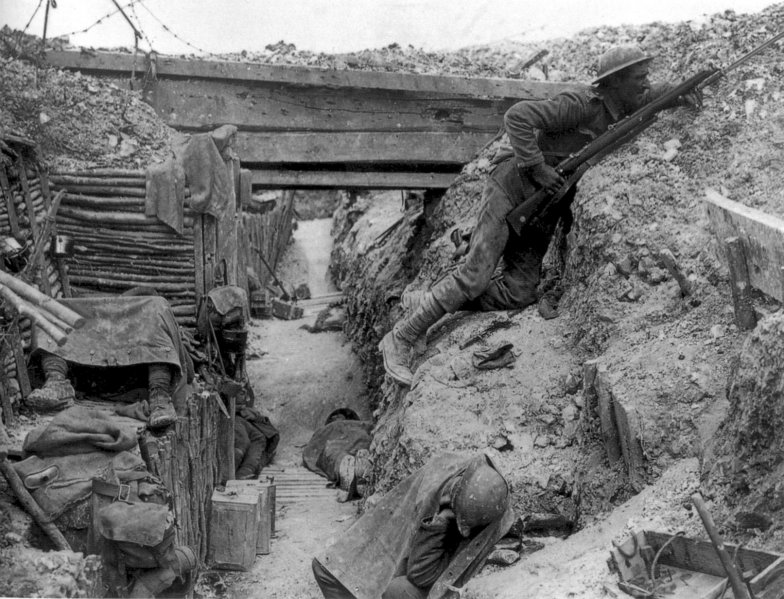 [Speaker Notes: Call on people to review the answers
Now I want you to look at this picture and imagine it’s dusk….you slept there the night before with your rifle….now put your head down on your desk and close your eyes, but keep this picture in your mind.
Blow whistle
If you heard that whistle it meant one of two things….1) you were leaving the trench to advance to the next one…or…2) a regiment was leaving “it’s” trench to take yours.]
The Stage is Set
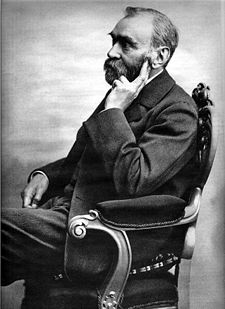 The Pursuit of Peace - Pacifism
Early 1900’s saw a period of many European nations pursuing peace
First modern Olympic Games held in Athens in 1896
Alfred Nobel regrets his invention and creates the Nobel Peace Prize
As we will see this period of peace will be short lived
Alfred Nobel – Swedish Inventor
The Stage is Set
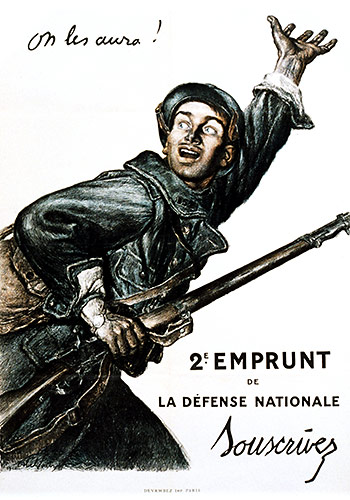 F
R
A
N
C
E
Aggressive Nationalism
Germany & France
Germany was proud of their new empire’s military power and industrial leadership
France longed to regain it’s position of Europe’s leading power
France was still upset about losing the 1871 Franco-Prussian War
France was also upset that German’s occupied the border provinces of Alsace and Lorraine
France wanted revenge
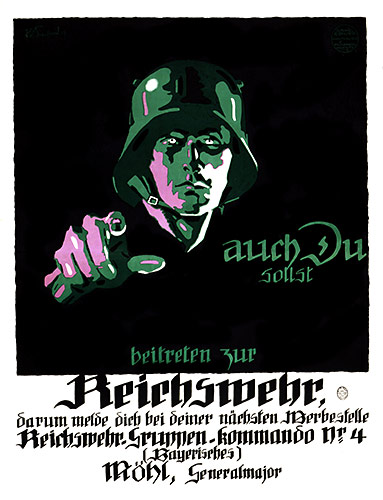 G
E
R
M
A
N
Y
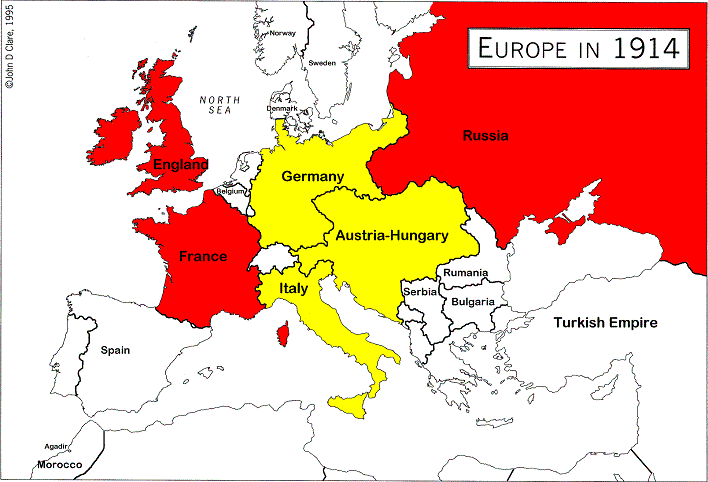 Alsace-Lorraine
The Stage is Set
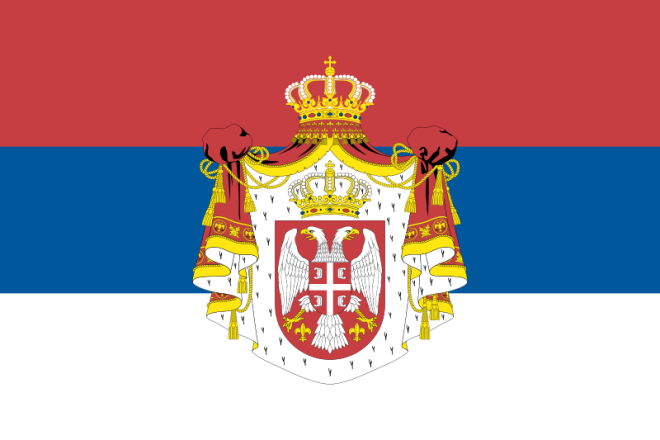 Eastern Europe
Russian nationalism was known as Pan-Slavism
Russia supported Serbia because they were Slavic
Two nations feared rising nationalism
Austria-Hungary
Ottoman Turkey
Balkan states attack Turkey in 1912
Serbia, Rumania, Bulgaria, Greece
In 1914 the Balkans are known as the “Powder Keg of Europe”
Serbia
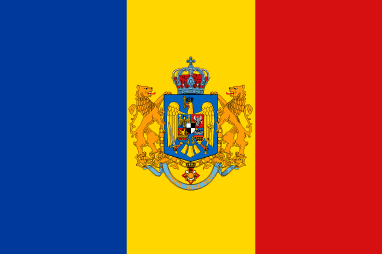 Rumania
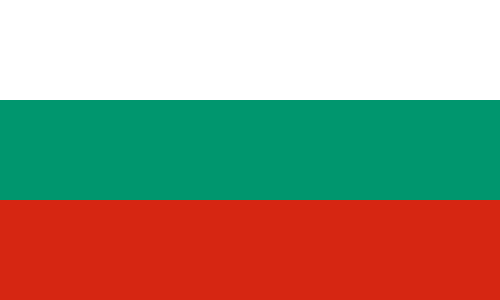 Bulgaria
The Stage is Set
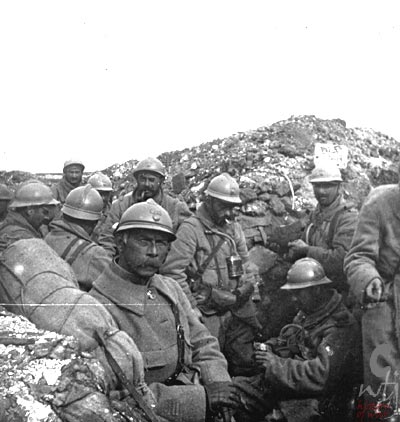 Rivalries Among European Powers
Britain resented Germany’s rapid economic growth
Imperialism – France and Germany fight over Morocco
This causes Britain to side with France
Militarism – The glorification of the military
Militarism grew out of Social Darwinism
Germany starts to build a navy that rivals Britain’s
Britain begins spending more money on their navy to compete with Germany
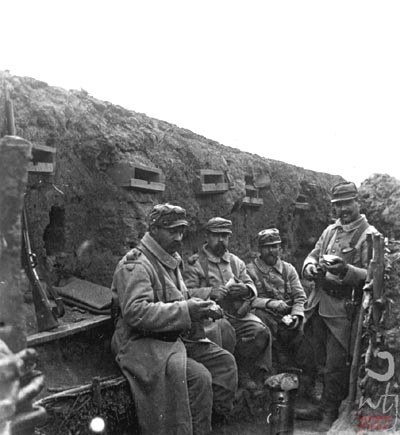 The Stage is Set
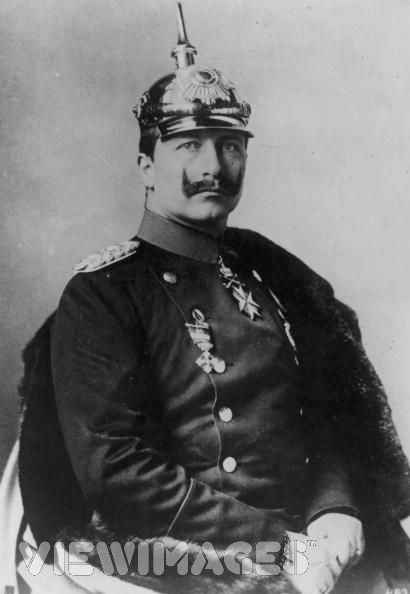 Do you think the current day United States is Militaristic?  Do you think this is a good thing or a bad thing.  Explain in 5-6 sentences.
A Tangle of Alliances
Many European nations distrusted one another
Because of this many nations formed alliances
2 large alliances form
Kaiser William II - Germany
The Stage is Set
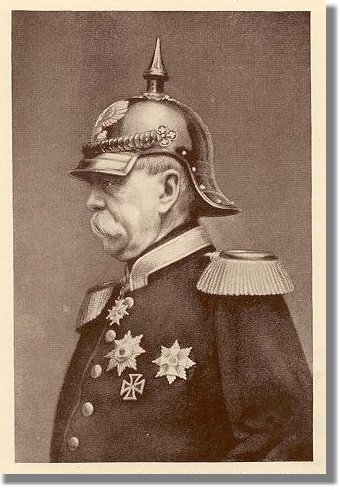 Otto Von Bismarck knew France wanted to avenge the Franco-Prussian War so he formed the “Triple Alliance” to prevent France from attacking - 1872
Germany, Austria-Hungary, Italy
They later became the “Central Powers”
Ottoman Empire joins the Central Powers shortly after
In 1904, France, Britain and Russia form the “Triple Entente”
They later became the “Allies”
Japan grows close to Britain later
Otto Von Bismarck – Imperial Chancellor of Germany 1871-1890
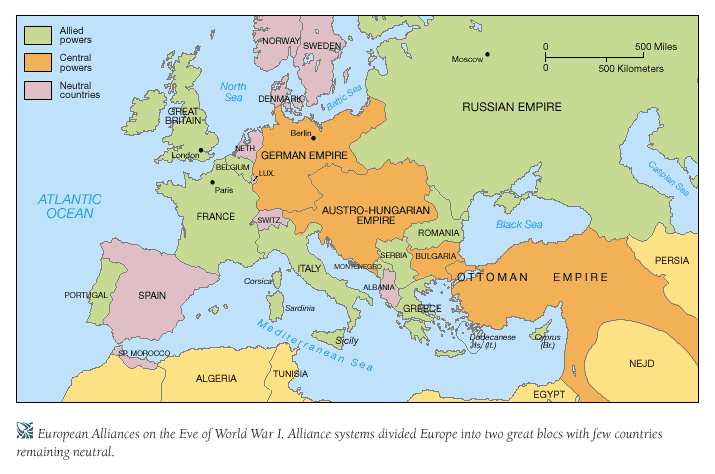 The Guns of August
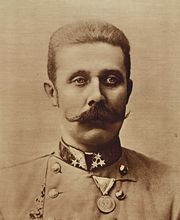 Assassination in Sarajevo
Archduke Franz Ferdinand of Austria-Hungary was to visit the capital city of Bosnia
Bosnia was under the rule of Austria-Hungary, but it was also the home of many Serbs and Slavs
Serbs and Slavs resented the fact that Austria-Hungary ruled over them
“The Black Hand”, a Serbian terrorist group decided to assassinate Ferdinand when he visited 
The role of Tuberculosis
Archduke Franz Ferdinand
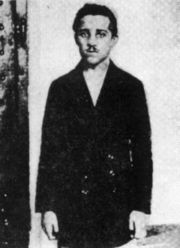 Gavrilo Princip
The Guns of August
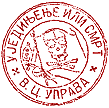 The Fatal Shots
Archduke Ferdinand and his wife Sophie rode through the streets in an open car
Members of the Black Hand lined the street
As the car passed a member hurled a bomb that the Archduke deflected
The bomb injured an innocent bystander
The driver sped off but went in the direction of Gavrilo Princip
Gavrilo fired twice killing the Archduke and his wife
In the aftermath the members of the Black Hand tried to commit suicide
They were unsuccessful
Seal of the Black Hand
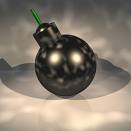 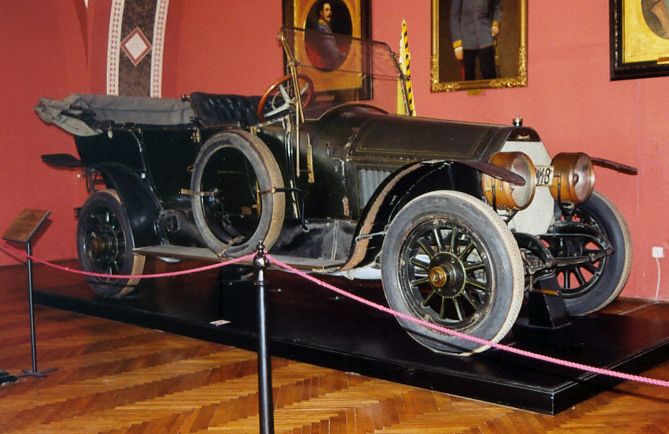 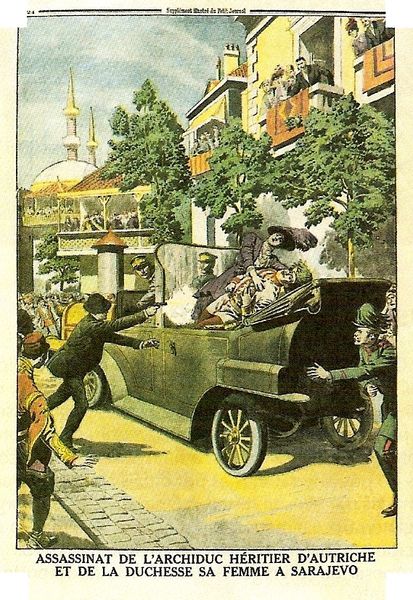 The Guns of August
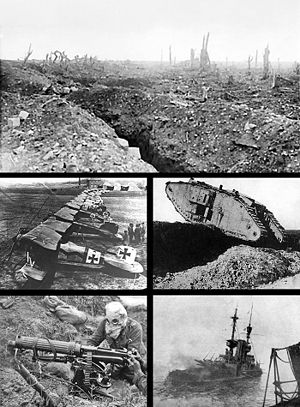 Austria-Hungary declares war on Serbia
Kaiser William II of Germany wrote a letter to Austria-Hungary telling them that Germany would support them in any war against Serbia
Russia openly supported Serbia so Germany declared war on Russia
France openly supported Russia so Germany declared war on France
The Guns of August
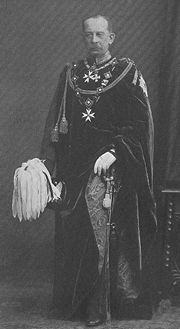 The Schlieffen Plan
German General Alfred Von Schlieffen developed a plan to avoid a two-front war
Germany would invade France through neutral Belgium
The plan was to surprise France and defeat them quickly so the Germans could then move to defeat the Russians
Britain was outraged that the Germans invaded through a neutral country so they joined the French in the fight against Germany
Alfred Von Schlieffen
The Schleiffen Plan
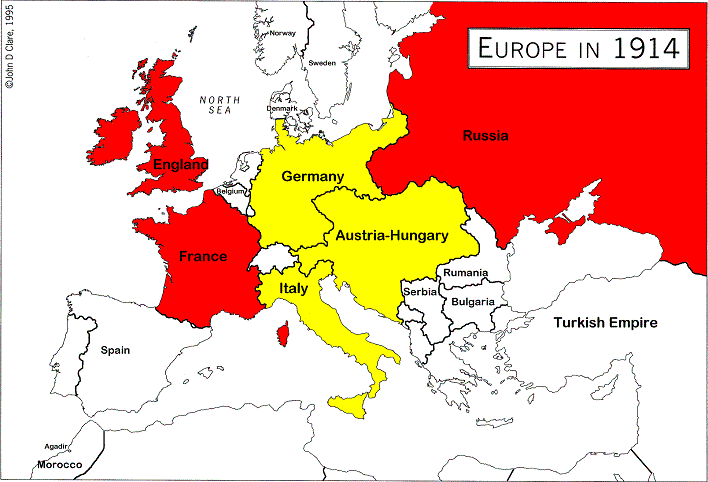 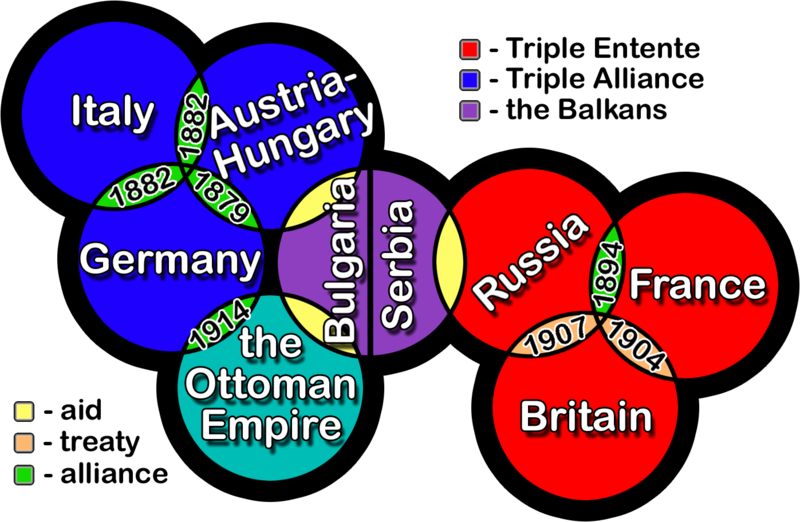 A New Kind of Conflict
The Great War
Largest conflict in World History up to this point
French – 8.5 million
British – 9 million
Russians – 12 million
Germans – 11 million
1 out of every 4 who fought died during the conflict
Casualty rate was 56% during the conflict
Dice Game
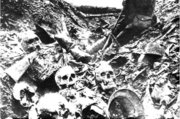 A New Kind of Conflict
Germany invades France through Belgium
Russia mobilizes in the East faster than expected
Germany is forced to send many troops to the Eastern front
The French push back the German offensive at the battle of the Marne
Germany now knows that the Schlieffen plan can’t work
Germany and France have a stalemate for 4 years
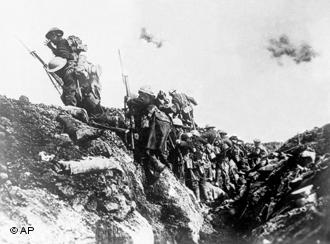 A New Kind of Conflict
Trench Warfare
A form of  battle that consisted of taking small areas of territory by advancing from trench to trench
Advances in technology made trench warfare highly ineffective and extremely costly to human life
The area between trenches was known as “No Man’s Land”
“Over the Top” – leaving your trench and charging towards the enemy
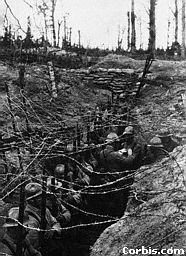 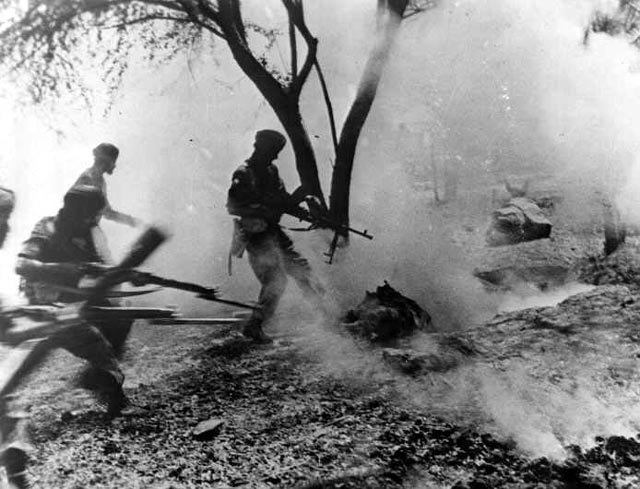 Trench Warfare
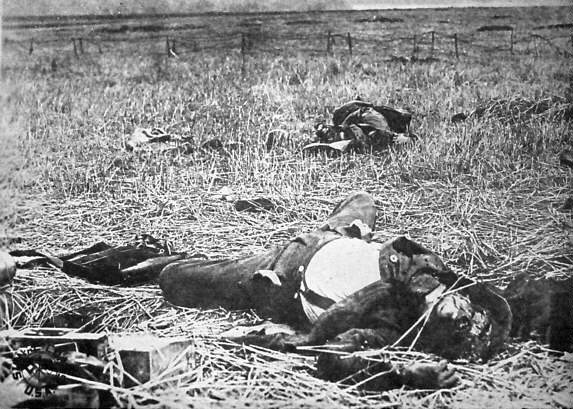 [Speaker Notes: Now I want everyone to write down at least 3 advances in technology during WWI]
A New Kind of Conflict
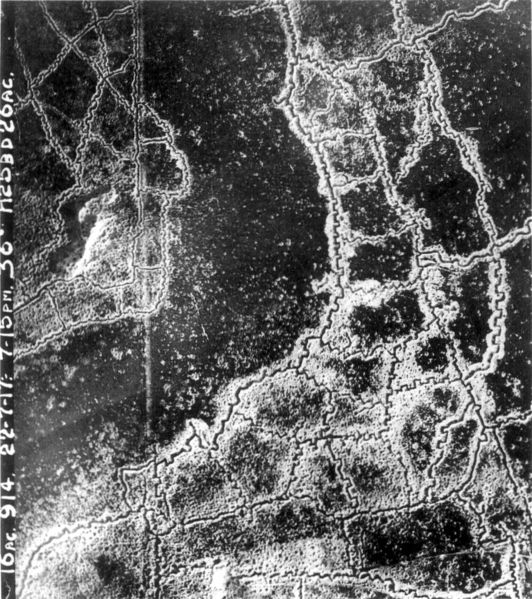 What Made Trench Warfare Different During WWI?
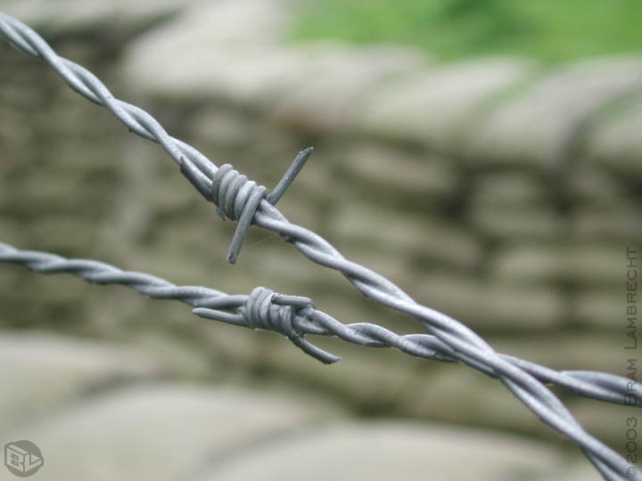 Barbed Wire
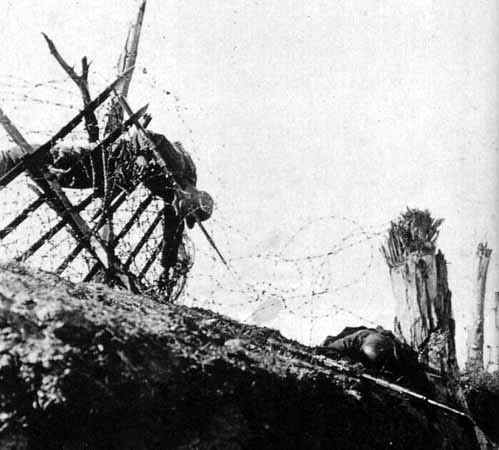 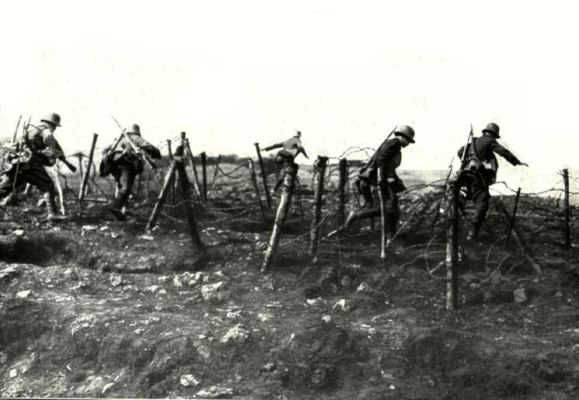 [Speaker Notes: Barbed wire usually filled “No Man’s Land” or the front of a trench.
What do you think “No Man’s Land” refers to?]
What Made Trench Warfare Different During WWI?
Artillery
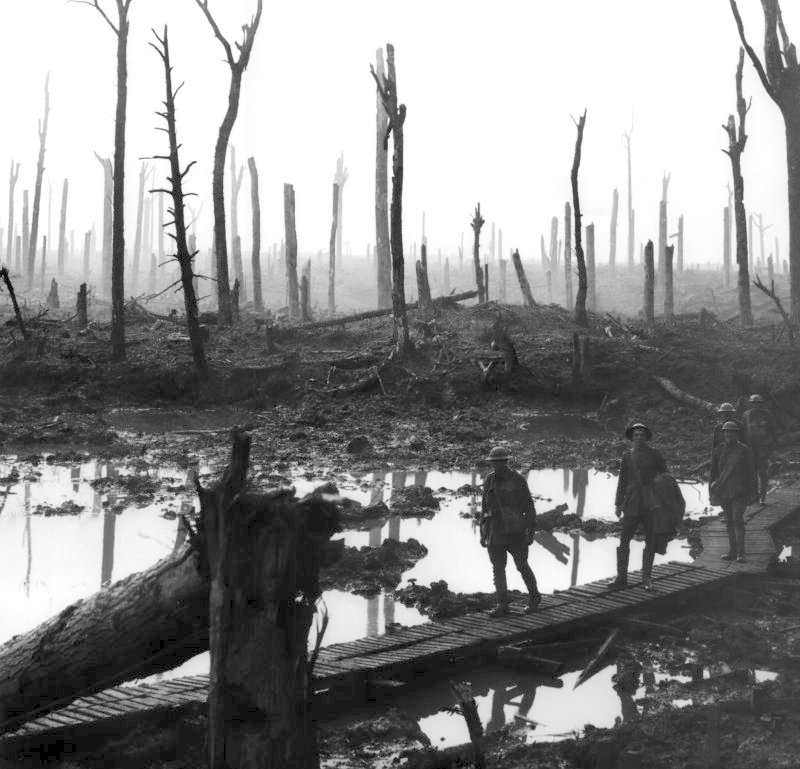 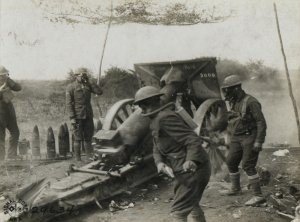 [Speaker Notes: Long range explosions that usually preceded the advancement of a battalion.]
What Made Trench Warfare Different During WWI?
Machine Guns
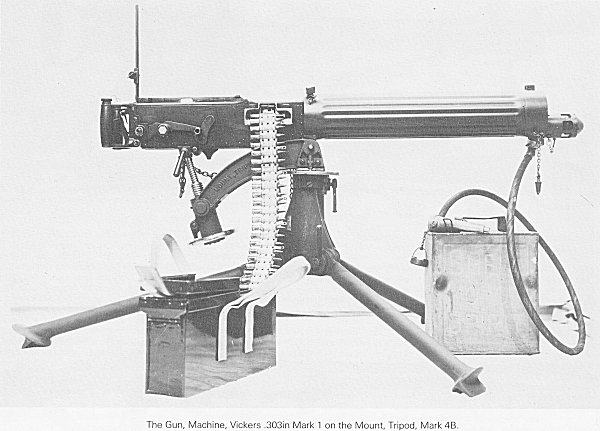 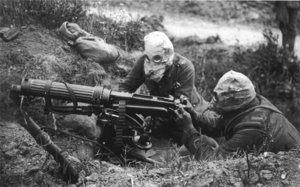 [Speaker Notes: Machine guns made advancing on trenches extremely difficult
The name of the machine gun used during WWI was the “Vickers”
Why do you think it had a cylinder around the barrel?
What would you guess was the average life span of a machine gunner?  2 days]
What Made Trench Warfare Different During WWI?
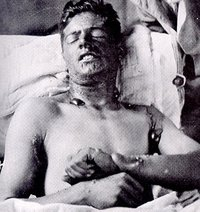 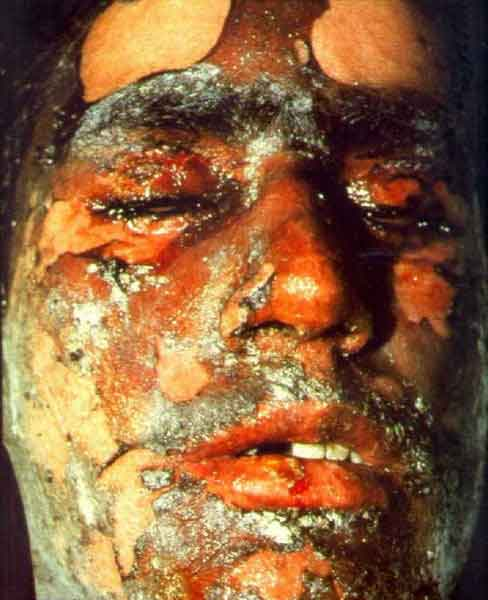 Mustard Gas
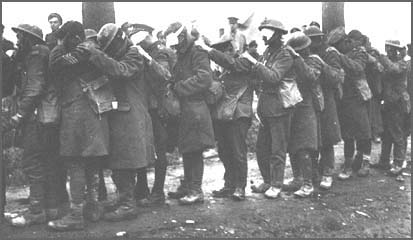 [Speaker Notes: Mustard Gas was an extremely volatile weapon used during WWI
Towards the end of the war mustard gas could be launched from artillery shells making it a horrible weapon of human destruction.
Meth Amphetamines
Mustard gas causes the blistering of skin and if inhaled it will have the same effect on your lungs.
So what device was necessary to combat mustard gas?]
What Made Trench Warfare Different During WWI?
Gas Masks
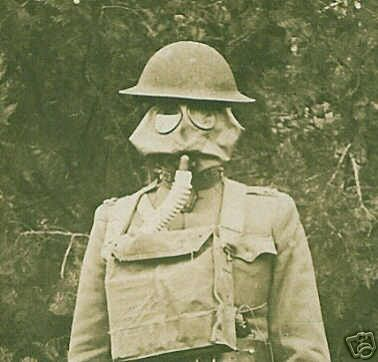 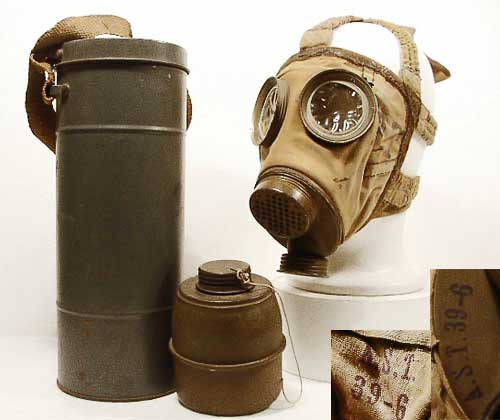 [Speaker Notes: Gas masks and full clothes coverage helped reduce complications caused by mustard gas.]
What Made Trench Warfare Different During WWI?
Airplanes
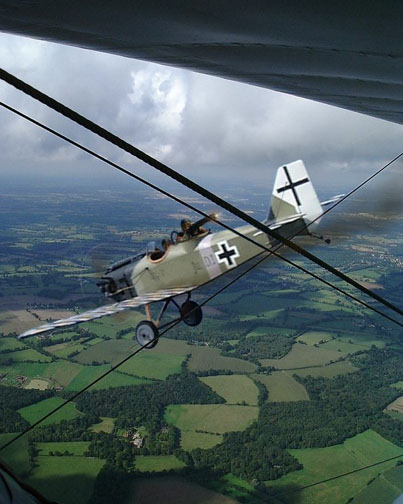 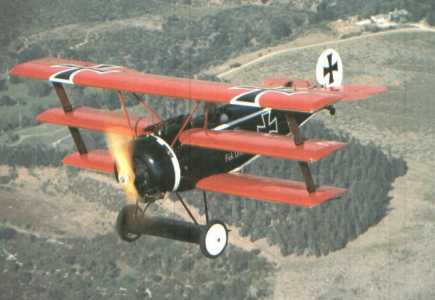 WWI Technology
U-Boats
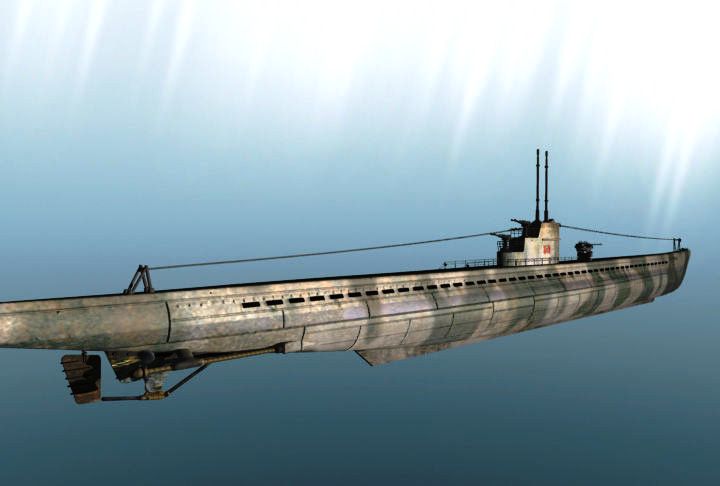 Trench Warfare Activity
Trench Set Up
Journal to your parents
Artillery
Machine Gunner
Barbed Wire
Mustard Gas
Gas Masks
Rifles
A New Kind of Conflict
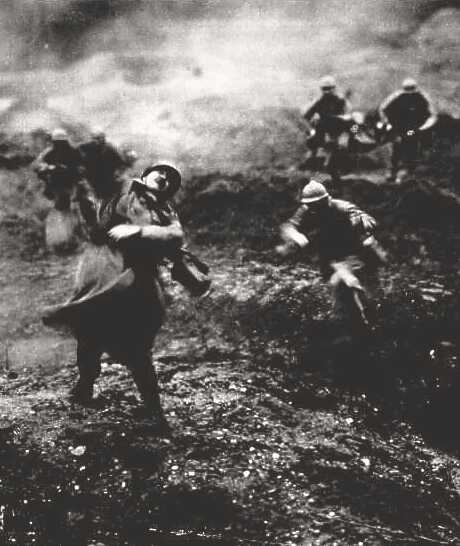 Costly Battles – 1916
German forces tried to overrun the French at Verdun
11 month struggle with 500,000 casualties on both sides
Allies launch an offensive at the Somme River
In 1 single day the British lost 60,000 troops
5 month battle 600,000 soldiers on both sides died
Neither battle saw the Central Powers or the Allies make any advancements
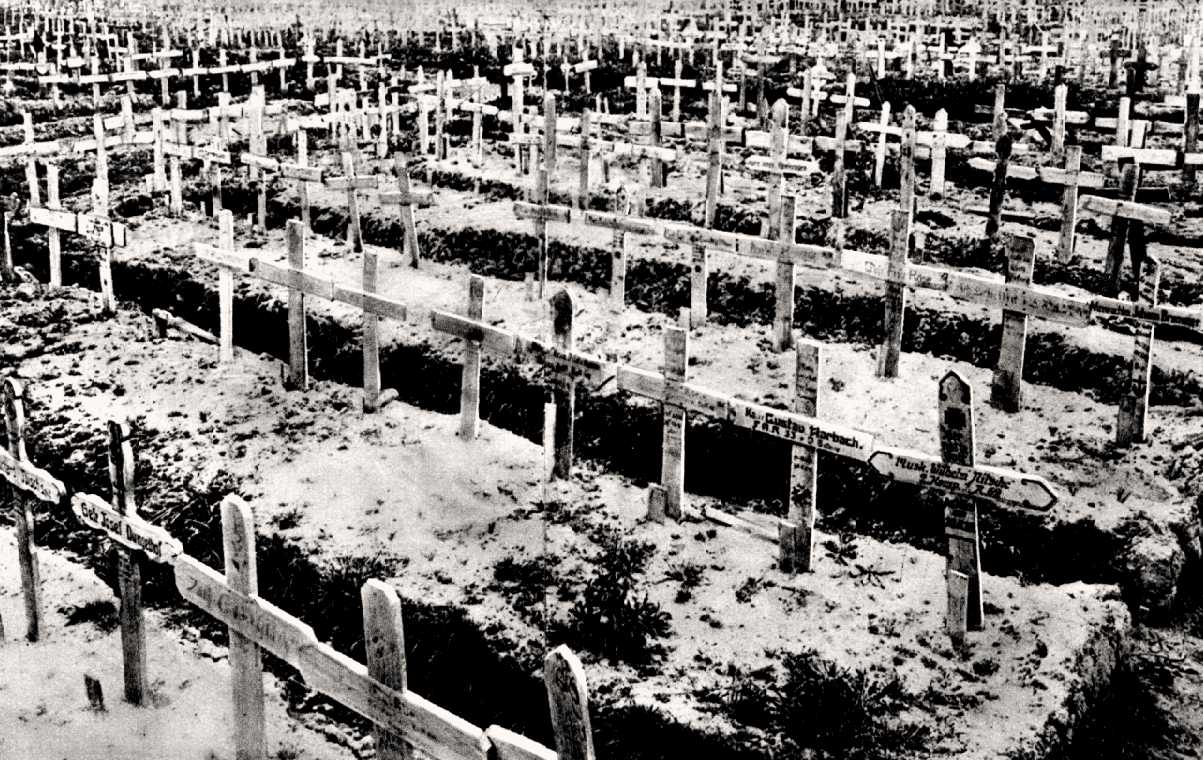 A New Kind of Conflict
Eastern Europe
Russian armies push into Germany
At the Battle of Tannenberg, Russia suffers one of the worst defeats of the war
After Tannenberg armies in the East fought on Russian soil
Russia was the least industrialized of the great powers
Many Russian soldiers didn’t even have a rifle
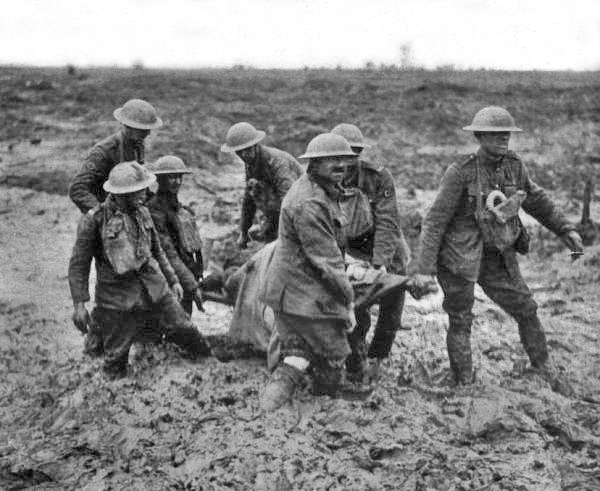 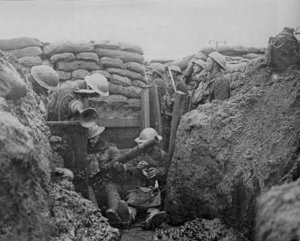 [Speaker Notes: WWI took place between 1914-1918]
A New Kind of Conflict
Southern Europe
Italy switches sides – Italy signs a secret treaty with the Allies
Austrians and Germans launch an offensive on Italy at Caporetto
Italians are forced to retreat
Outside of Europe
Turks close off Allied ships from the Dardanelles (straight connecting the Black Sea to the Mediterranean)
Allies send troops to Gallipoli to open up the straight
10 month battle that ends with an Allied withdrawal and 200,000 casualties
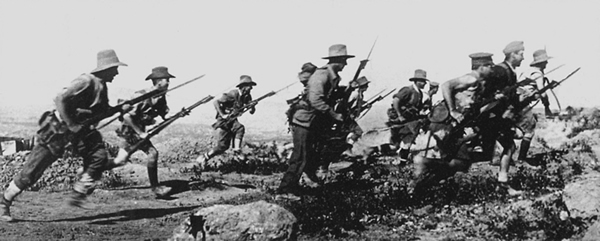 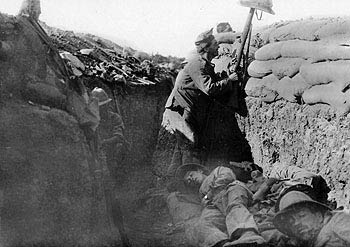 Winning the War
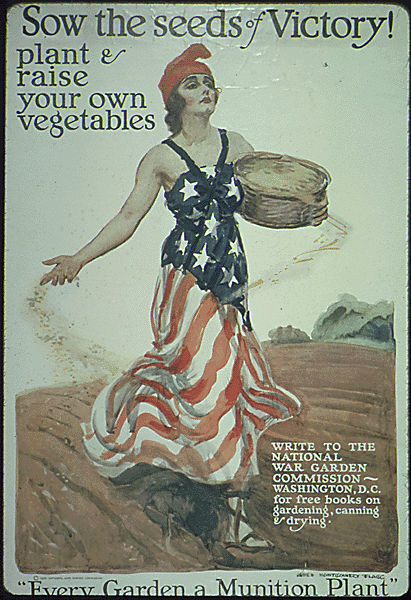 WWI was a “Total War” – the channeling of a nation’s entire resources into a war effort
All nations, except for Britain, set up a system of conscription – the draft
Germany even had forced civilian labor
Governments raised taxes, borrowed money and rationed food and other products
Propaganda was heavily used – the spreading of ideas to promote a cause or to damage an opposing cause
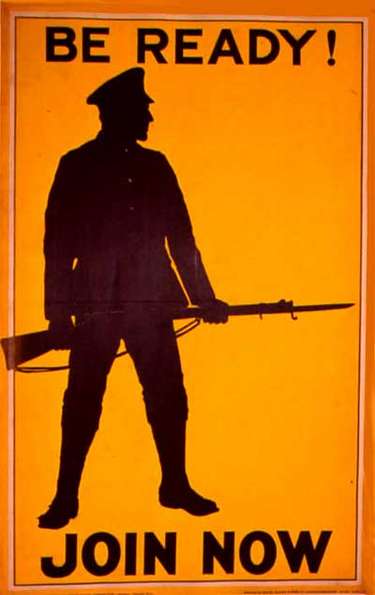 WWI Map
Using your notes and the text answer all the questions from the World War I Map at the front of the class – Be prepared to see these same questions on the test
Winning the War
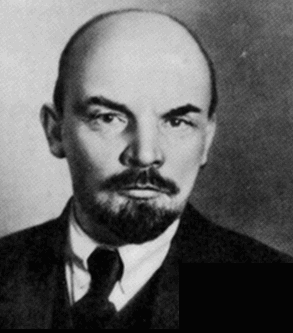 Collapsing Morale
Revolution in Russia
V.I. Lenin overthrew Czar Nicholas II and immediately withdrew Russia from the war by signing the treaty of Brest-Litovsk with Germany
Germany was now fighting a one front war
United States joins the war
Germany’s U-boats were sinking American ships
Sinking of the Lusitania angers many Americans
V.I. Lenin
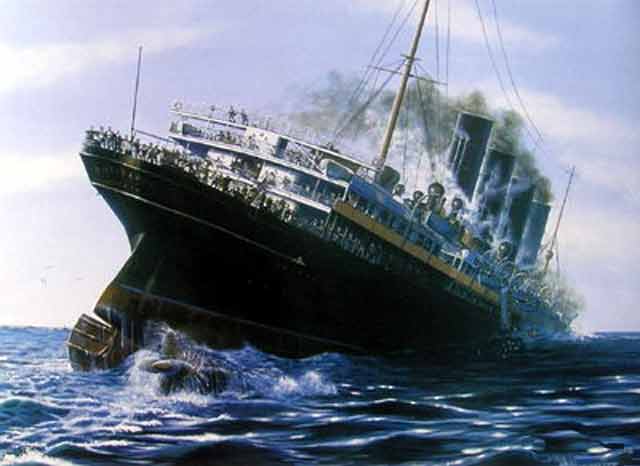 Lusitania
Winning the War
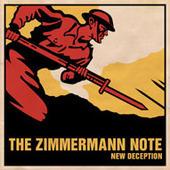 Early 1917, the British intercept the infamous “Zimmerman Note”
The note was intended for Mexico declaring that if Mexico helped Germany in WWI, Germany would help Mexico take back parts of the United States
The US helps swing the tide of the war
German Generals advise the Kaiser that the war is now unwinnable
Kaiser William II flees to the Netherlands and the new German government signs an Armistice
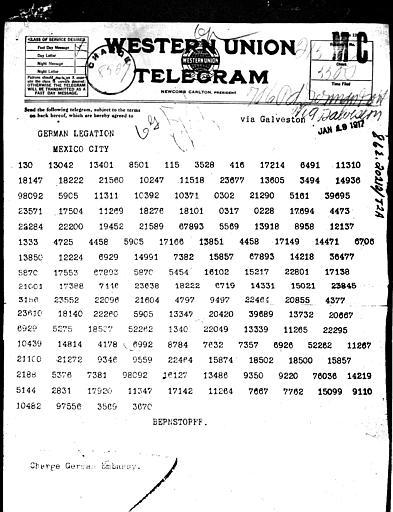 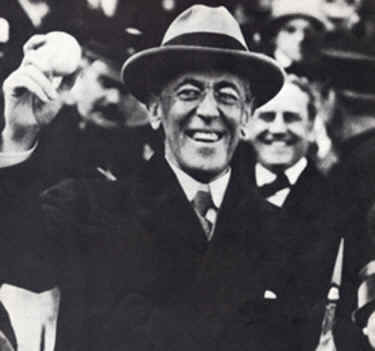 Making the Peace
The big three gather for the Paris Peace conference (US, France, Britain)
US President Woodrow Wilson writes his fourteen points
This was a very peaceful proposal
Most of Europe was angry and wanted payback
Fourteen points are rejected except for the formation of the League of Nations
Designed for peace
US congress vetoed their entry into the League of Nations
Woodrow Wilson
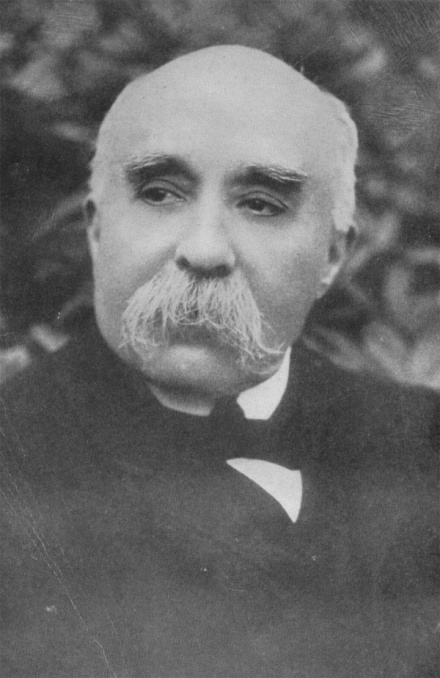 Georges Clemenceau
Making the Peace
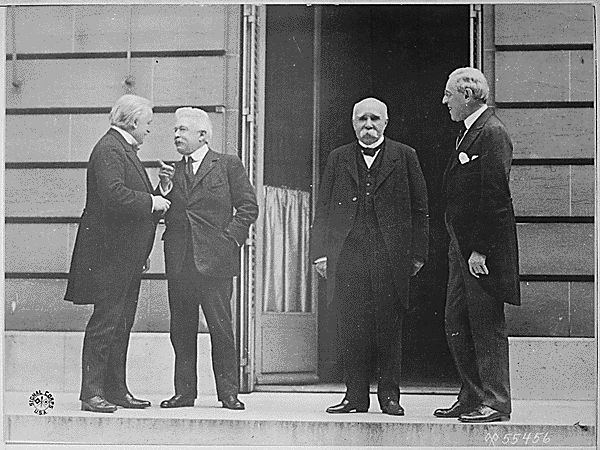 The Treaty of Versailles
New German government was forced to sign a treaty the Allies created
Germany was to accept full blame for the war
Germany was to pay reparations to their enemies of the war ($30 billion)
Germany was not allowed to have an army
Germany was forced to give up much of it’s territory
The Big Three
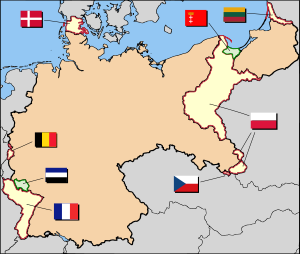 Germany getting chopped up
Europe Before WWI
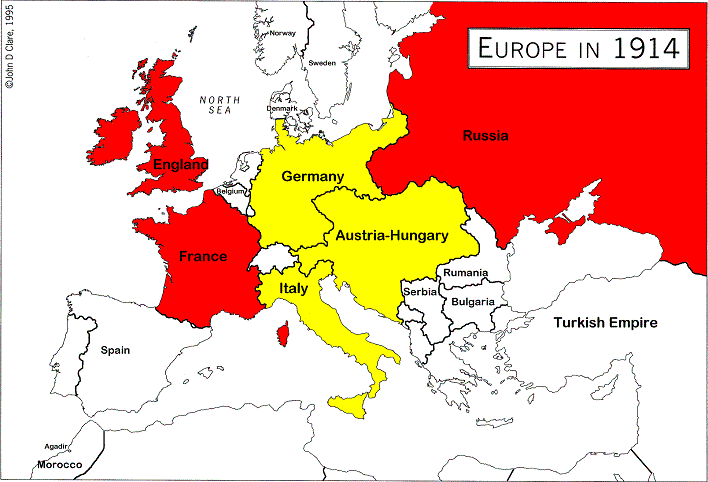 Europe After the Treaty of Versailles
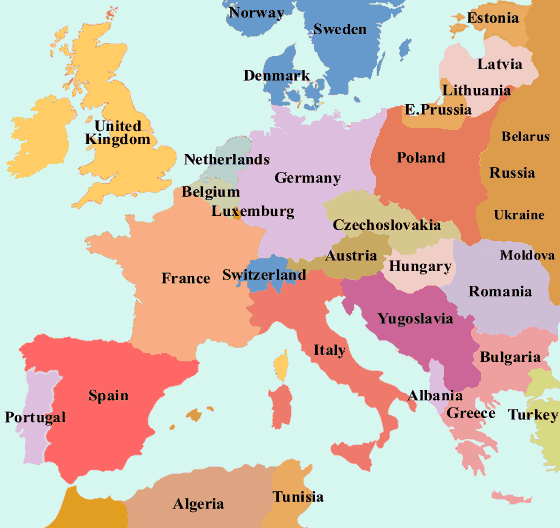